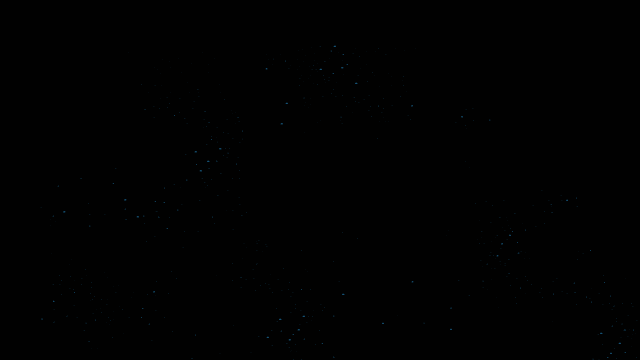 瞬间的美好
我们都很渺小
We Men  Dou Hen Miao Xiao
POWERPOINT
TEMPLATE
CONTECT
目录
[ PART  THREE]
[ PART  THREE]
[ PART  THREE]
CLICK TO ADD YOUR TEXT HERE
CLICK TO ADD YOUR TEXT HERE
CLICK TO ADD YOUR TEXT HERE
PART ONE
ADD YOUR TITLE
CLICK TO ADD YOUR TEXT HERE
PART ONE
CLICK TO ADD YOUR TEXT HERE
A man is not old as long as he is seeking something. A man is not old until regrets take the place of dreams.
ADD YOUR TITLE
PLEASE ADD YOUR TITLE HERE
A man is not old as long as he is seeking something. A man is not old until regrets take the place of dreams.
80％
PART ONE
CLICK TO ADD YOUR TEXT HERE
ADD YOUR TITLE
PLEASE ADD YOUR TITLE HERE
A man is not old as long as he is seeking something. A man is not old until regrets take the place of dreams.
A man is not old as long as he is seeking something. A man is not old until regrets take the place of dreams.
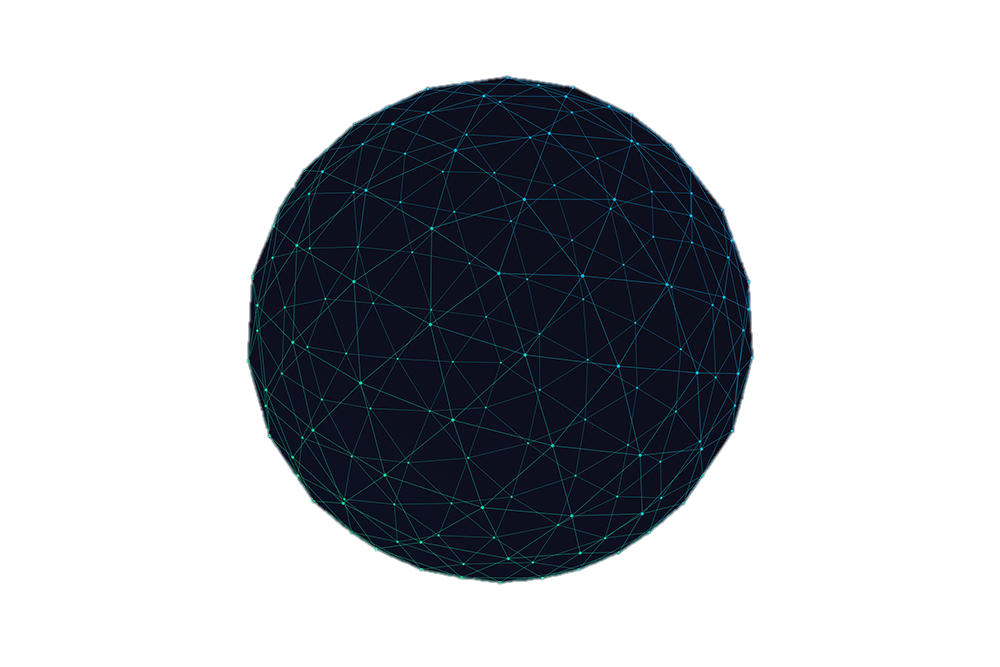 CLICK TO ADD YOUR TEXT HERE
PLEASE ADD YOUR TITLE HERE
PART ONE
ADD YOUR TITLE
A man is not old as long as he is seeking something. A man is not old until regrets take the place of dreams.
A man is not old as long as he is seeking something. A man is not old until regrets take the place of dreams.
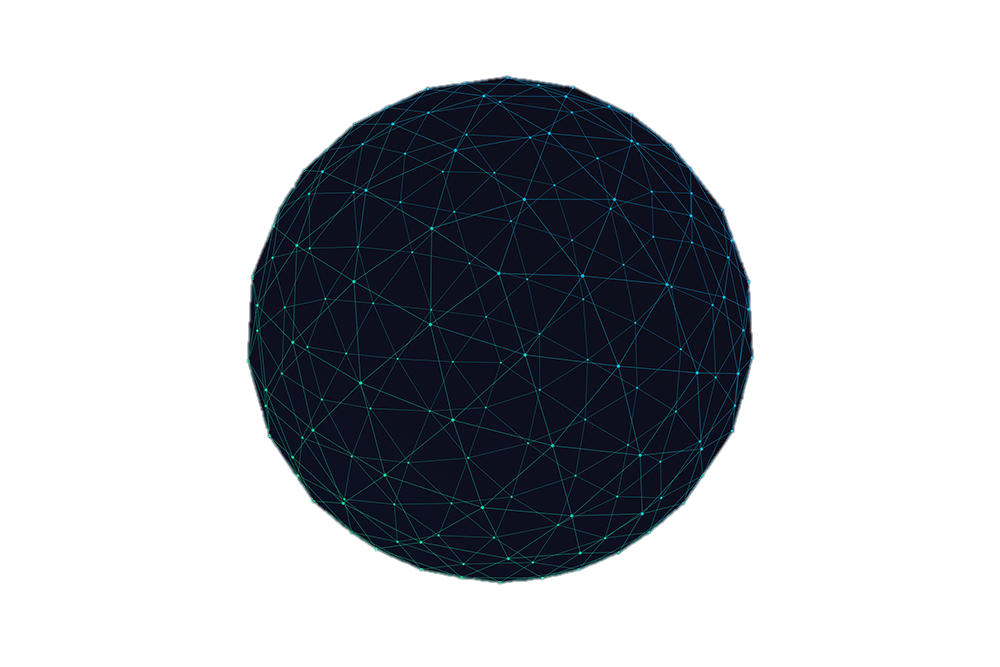 CLICK TO ADD YOUR TEXT HERE
PLEASE ADD YOUR TITLE HERE
PART ONE
A man is not old as long as he is seeking something. A man is not old until regrets take the place of dreams.
ADD YOUR TITLE
A man is not old as long as he is seeking something. A man is not old until regrets take the place of dreams.
PART TWO
ADD YOUR TITLE
CLICK TO ADD YOUR TEXT HERE
200
PART TWO
CLICK TO ADD YOUR TEXT HERE
ADD YOUR TITLE
PLEASE ADD YOUR TITLE HERE
A man is not old as long as he is seeking something. A man is not old until regrets take the place of dreams.
PART TOW
ADD YOUR TITLE
PLEASE ADD YOUR TITLE HERE
PLEASE ADD YOUR TITLE HERE
PLEASE ADD YOUR TITLE HERE
ADD YOUR WORD
ADD YOUR WORD
ADD YOUR WORD
200
2013
2015
PART TOW
CLICK TO ADD YOUR TEXT HERE
ADD YOUR TITLE
PLEASE ADD YOUR TITLE HERE
2016
A man is not old as long as he is seeking something. A man is not old until regrets take the place of dreams.
2012
2014
2017
PART TOW
CLICK TO ADD YOUR TEXT HERE
ADD YOUR TITLE
PLEASE ADD YOUR TITLE HERE
2012
2013
2014
2015
A man is not old as long as he is seeking something. A man is not old until regrets take the place of dreams.
PART TOW
CLICK TO ADD YOUR TEXT HERE
ADD YOUR TITLE
PLEASE ADD YOUR TITLE HERE
A man is not old as long as he is seeking something. A man is not old until regrets take the place of dreams.
THANK YOU
大气星球简约线条版PPT模板
标注
字体使用 




行距


背景图片出处



声明
英文  宋体




正文 1.5


http://www.Baidu.com



互联网是一个开放共享的平台
部分设计灵感与元素来源于网络
使用指导  GIDE
标注
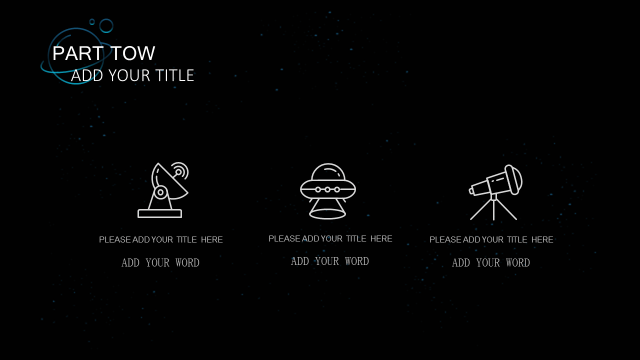 这两部分已经2组合在一起，如果需要更换icon，请先解除组合（选择组合部分，单击鼠标右键，选择取消组合）
更多教程
扫扫就有
PPT 相关教程
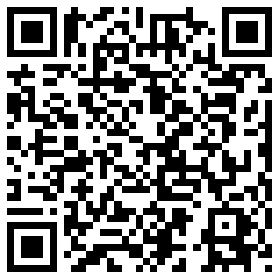 《干货|属于PPT的动画基础讲解》
《学的套路很多，那为什么你依然撩不到妹子？》- PPT细节
《干货|PPT，给你点颜色瞧瞧》
《我是如何用一张图片做出一份高颜值的PPT模板》
http://weibo.com/ttarticle/p/show?id=2309403971424699199821
http://weibo.com/ttarticle/p/show?id=2309403965250155229263
http://weibo.com/ttarticle/p/show?id=2309403966776533756400
http://weibo.com/ttarticle/p/show?id=2309403969748906952379
个人围脖
欢迎关注
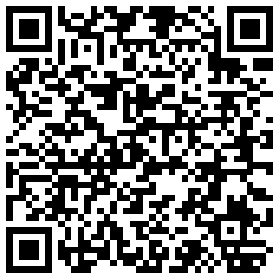 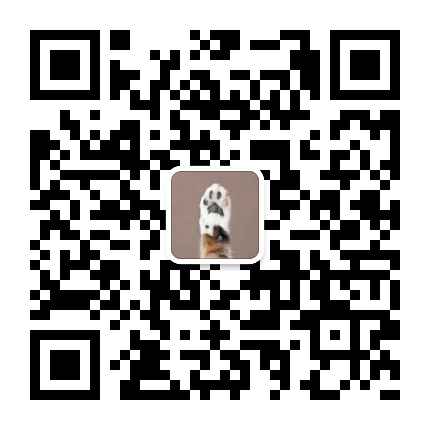 个人微信
简书二维码
如需PPT定制服务，可联系QQ：120775606
欢迎关注
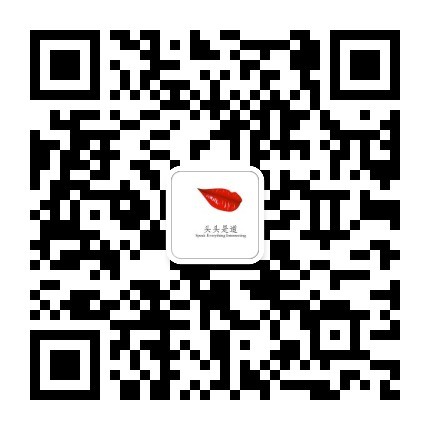 微信公众号
你扫或者不扫，干货时不时就在那，但我，希望你扫。
扫了，就是爱我。
Iscuker
http://iscuker.yanj.cn/



51PPT模板网    www.51pptmoban.com   授权发布